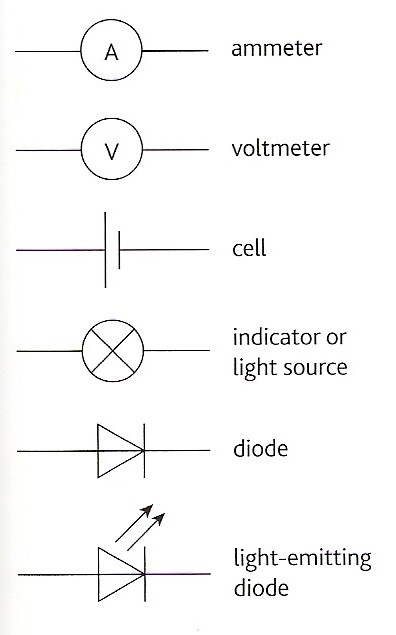 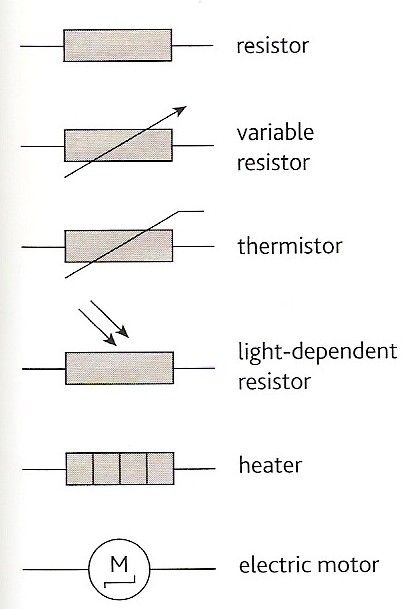 State what each component is
Describe their use?
Objective
27 May 2016
Component notes
Cell - a source of chemical energy
Battery - a combination of cells
Indicator - to show the state of a circuit (on or off) 	also used for a filament bulb but not an LED
Resistor - a component designed to have 	resistance
Thermistor - resistance decreases with increasing 	temperature
Crocodile Physics Simulations: Thermistor  LDR  Diode FB  Diode RB
Light-dependent resistor (LDR) - resistance 	decreases with increasing illumination
Diode - allows current to flow in one direction 	only. The allowed, ‘forward’, direction is 	indicated by the arrow on the symbol
Light-emitting diode (LED) - emits light when 	diode conducts
Crocodile Physics Simulations: Thermistor  LDR  Diode FB  Diode RB
To study ohms law either of the circuits shown below can be used.
Potential divider control
Variable resistor control
This is less complicated but lower range of values obtained than with potential divider control
This is the best option but more complicated
Components and their Characteristics
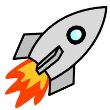 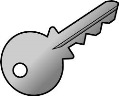 Explain what happens the resistance for each
Use the print outs to make notes on each component
How does I vary with V
Explain why this is
Illustrate the graphs
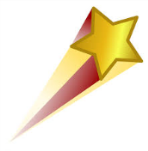 Suggest why the filament lamp graph is the shape it is
Wire (and fixed resistors)
Straight line through the origin. 
Obeys Ohm’s law.

Note: With I-V graphs, a greater gradient means a lower resistance
Filament Lamp
Resistance increases at higher currents (due to increasing temperature).  

Does not obey Ohm’s law.
Thermistor
Resistance decreases with increasing temperature. 

Obeys Ohm’s law if the temperature remains constant.
Silicon diode
Reverse direction (reverse-biased)
Very high resistance, the current is typically below 1μA

Forward direction (forward-biased)
With p.d.s below about 0.6V resistance is high. With p.d.s above 0.6V the resistance falls rapidly to a few ohms and the current increases rapidly.

Turn-on voltage
0.6V is known as the turn-on voltage. Different types of diode have different turn-on voltages, LEDs are typically about 1.5V.
Crocodile Physics Simulations: Diode FB  Diode RB
I
I
combination
V
V
+ 0.6
+ 0.6
combination
diode
diode
resistor
resistor
Diode – resistor IV combinations
Sketch the IV characteristics of the diode-resistor combinations shown below.
5Ω
5Ω
Current (A)
Voltage (V)
Current (A)
Current (A)
Voltage (V)
Voltage (V)
Which is which?
Filament Lamp
Resistor / wire
Light emitting diode / LED
Light dependent resistor / LDR
Thermistor
light
high temperature
Current (A)
Current (A)
low temperature
dark
Voltage (V)
Voltage (V)
Resistance and temperature
1. Metallic conductors
Resistance increases relatively slowly with temperature
They are said to have a ‘positive temperature coefficient’
Positive ions within the conductor vibrate more with increasing temperature
Charge carriers (conduction electrons) cannot pass through the conductor as easily when a p.d. is applied
2. Semiconductors
Resistance decreases relatively quickly with temperature
Said to have a ‘negative temperature coefficient’
The number of charge carriers increase far more rapidly with temperature than the impedance caused by the more quickly vibrating positive ions 
Application - the thermistor - used to sense temperature changes
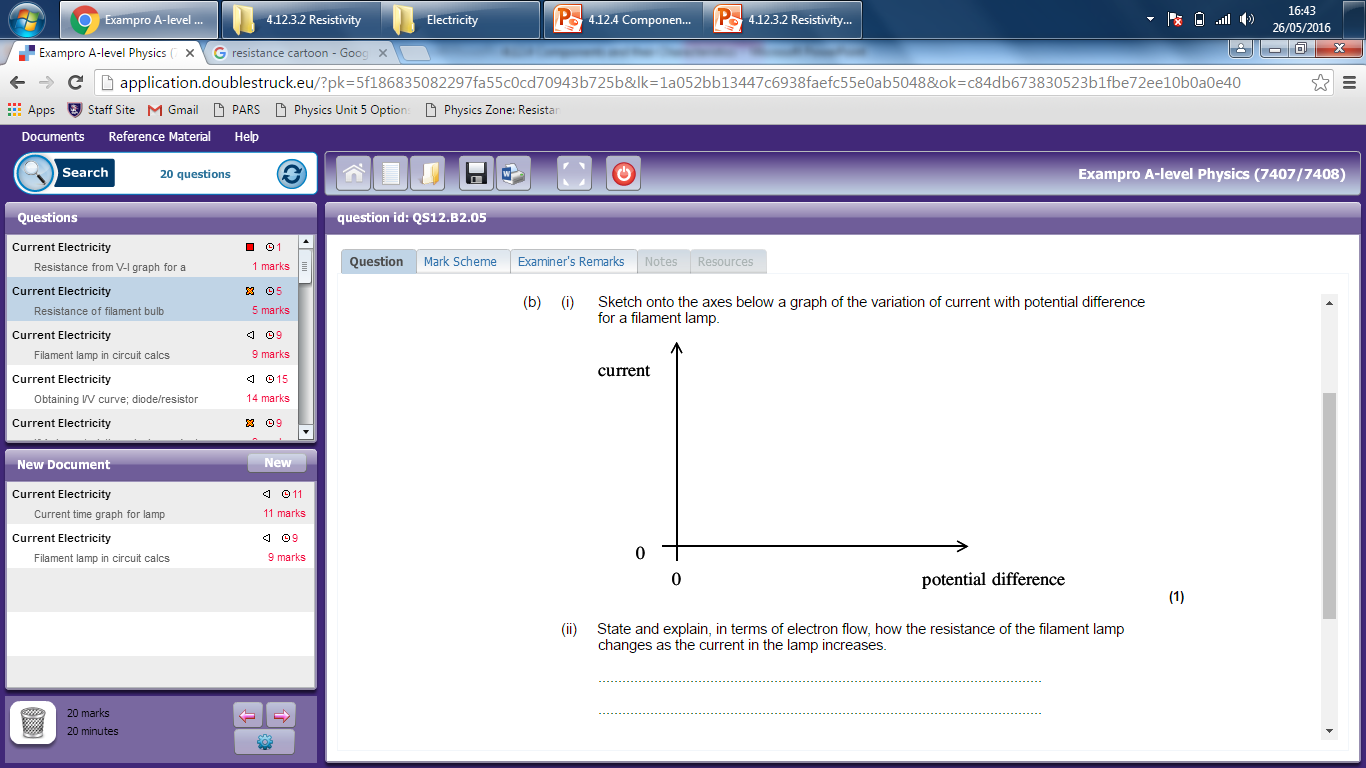 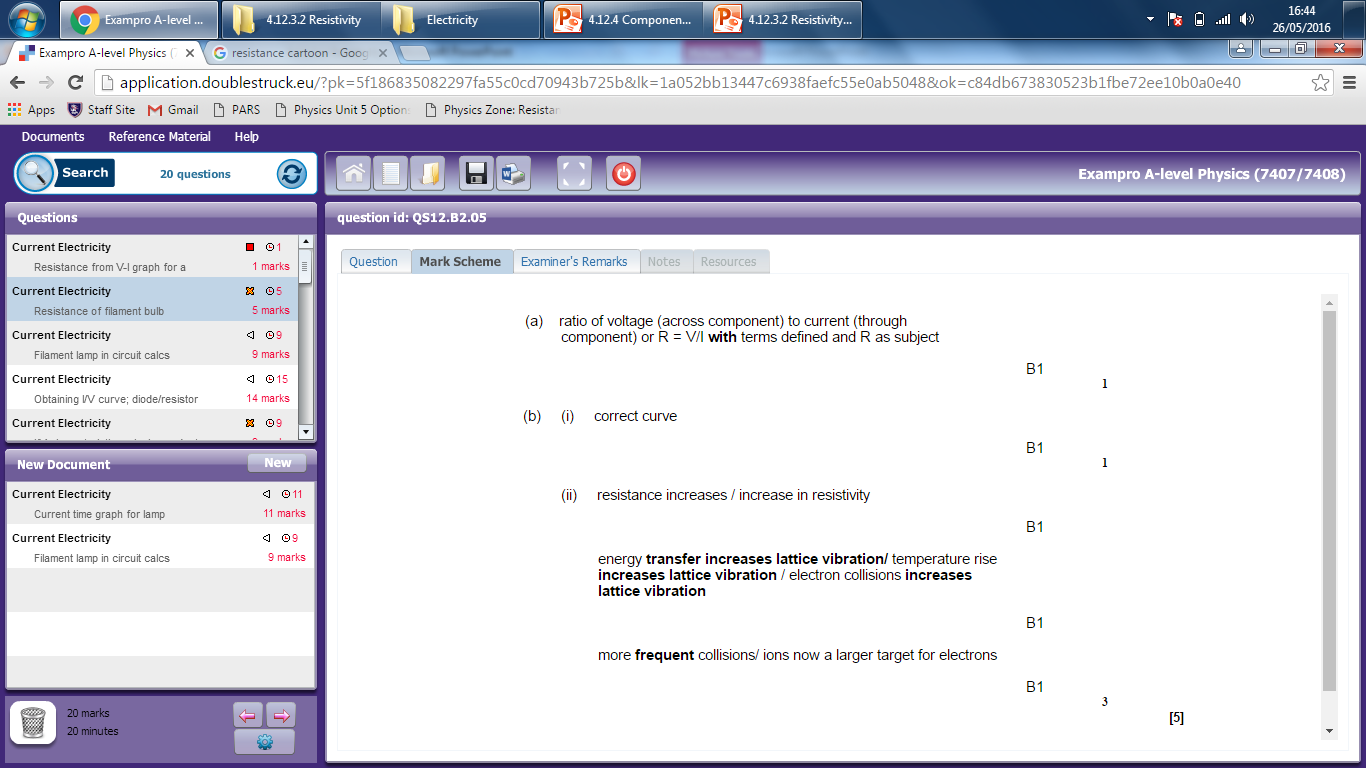 Complete the worksheet
Sketch and explain the shapes of the characteristic curves of (a) a metal wire; (b) a lamp; (c) a thermistor & (d) a diode
What is (a) a battery; (b) resistor; (c) thermistor; (d) LDR; (e) diode & (f) LED?
Describe and explain the resistance variation with temperature of (a) metallic conductors & (b) semiconductors
What is the purpose of a characteristic curve? Explain, with the aid of a circuit diagram, how one can be produced
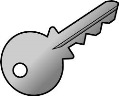 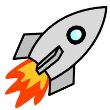 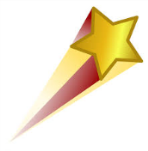 Homework for Next lesson
Read 209 – 211 and make notes
Answer question on page 211
Complete Exam Questions from class
Summary
Ohmic component
 Current is proportional to potential difference
the graph is a straight line through the origin
resistance is constant.
Filament lamp
resistance of its filament increases as it gets hotter.
Thermistor 
resistance decreases as it gets hotter.
LDR 
resistance decreases as it gets brighter.
A semiconductor diode 
only conducts well in the forward direction 
very little current flows in the reverse direction.